California’s Fiscal Outlook
Legislative Analyst’s Office

California Association of School Business Officials Annual Conference
April 4, 2013
www.lao.ca.gov
Budget Overview
Total State Expenditures
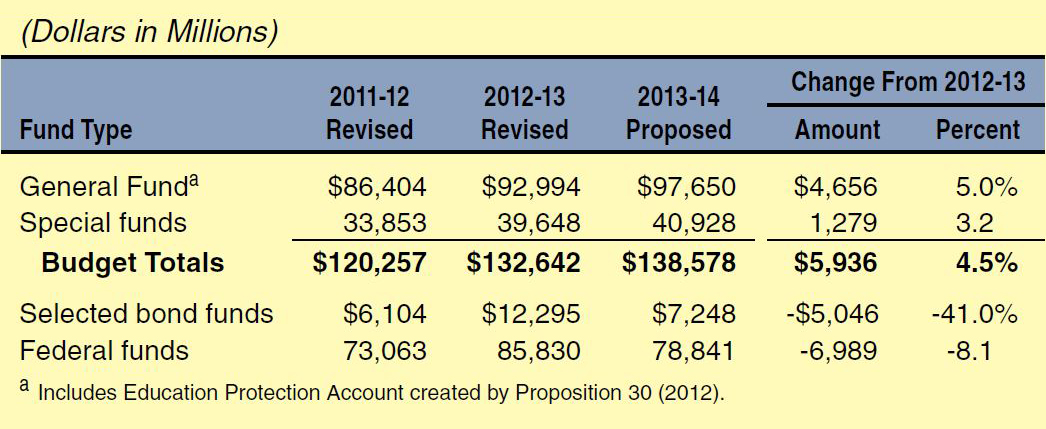 State General Fund Condition
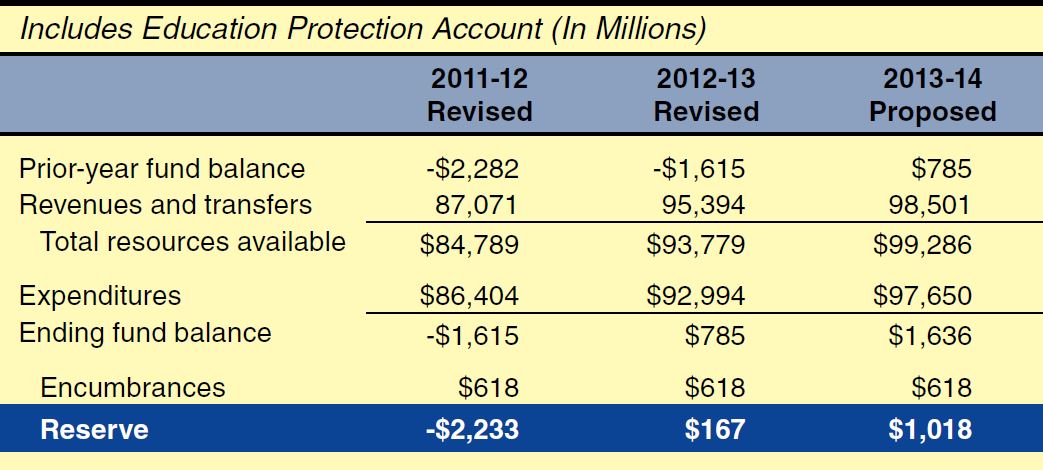 Proposition 98 Funding
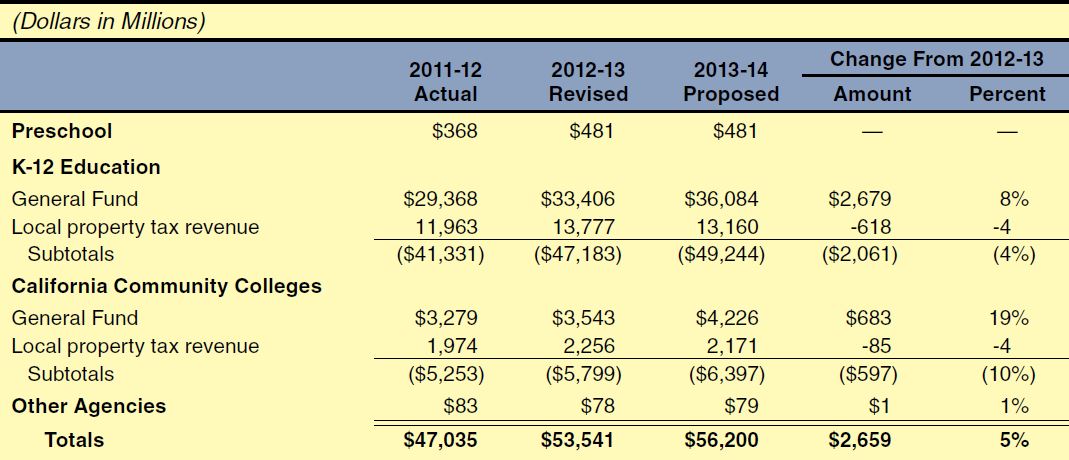 Proposition 98 Spending
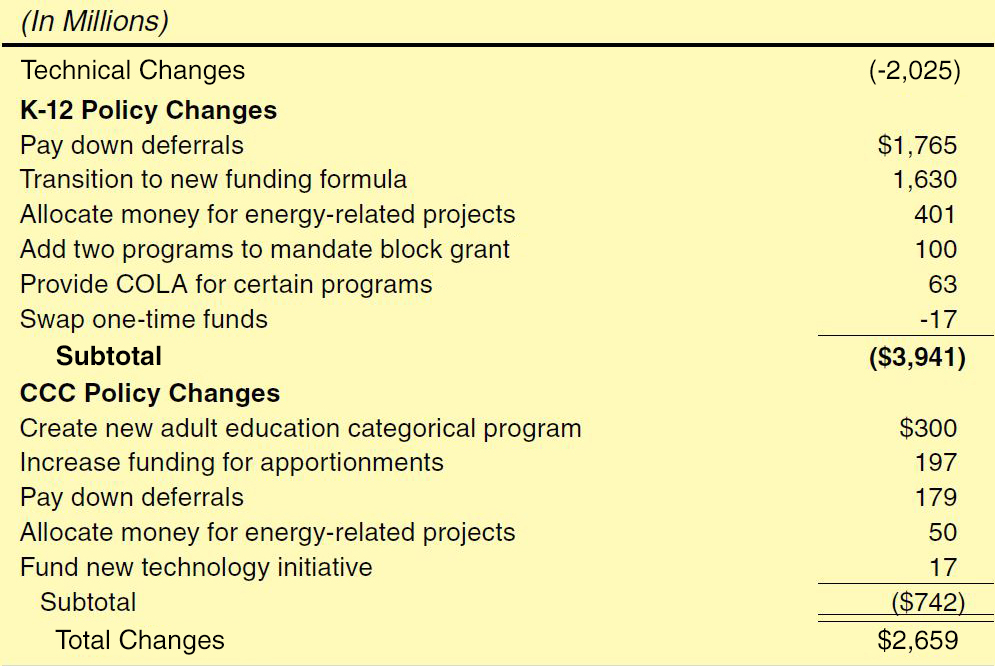 Governor’s Multiyear Paydown Plan
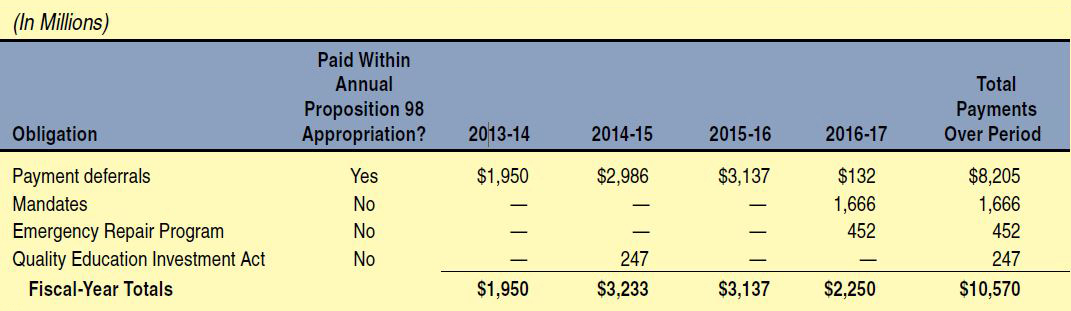 Economic Update
Administration's January 2013 National Economic Forecast
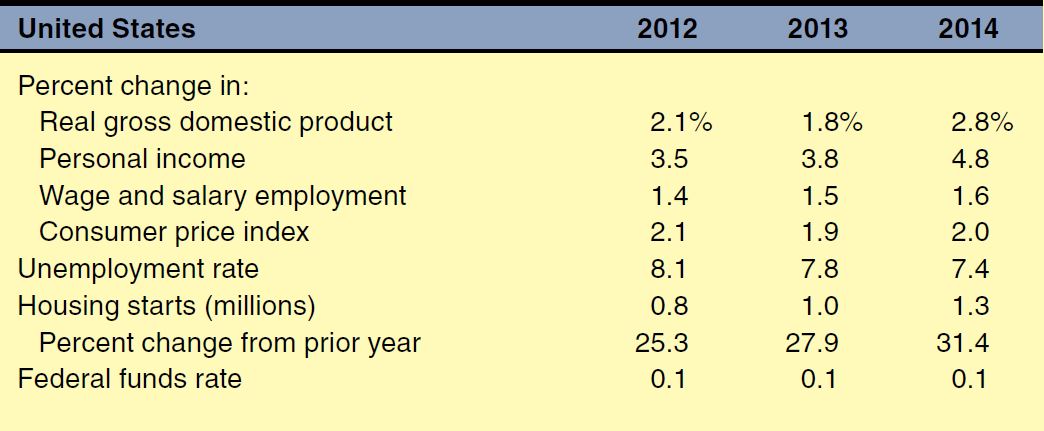 Administration's January 2013 State Economic Forecast
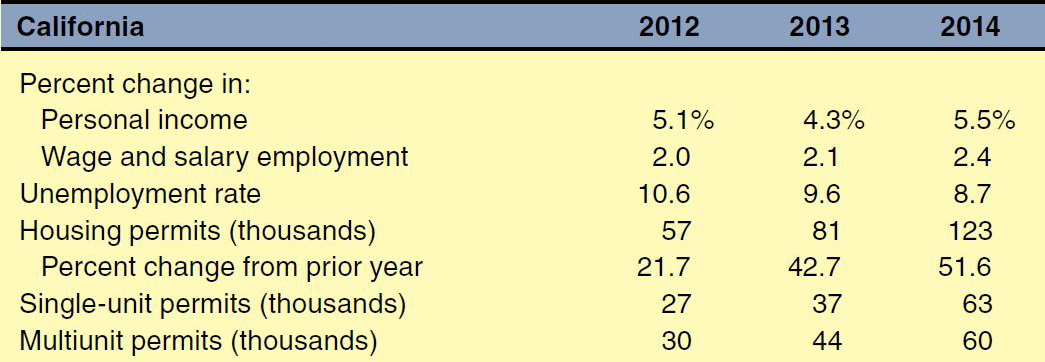 Some Industry Sectors Continue to Struggle
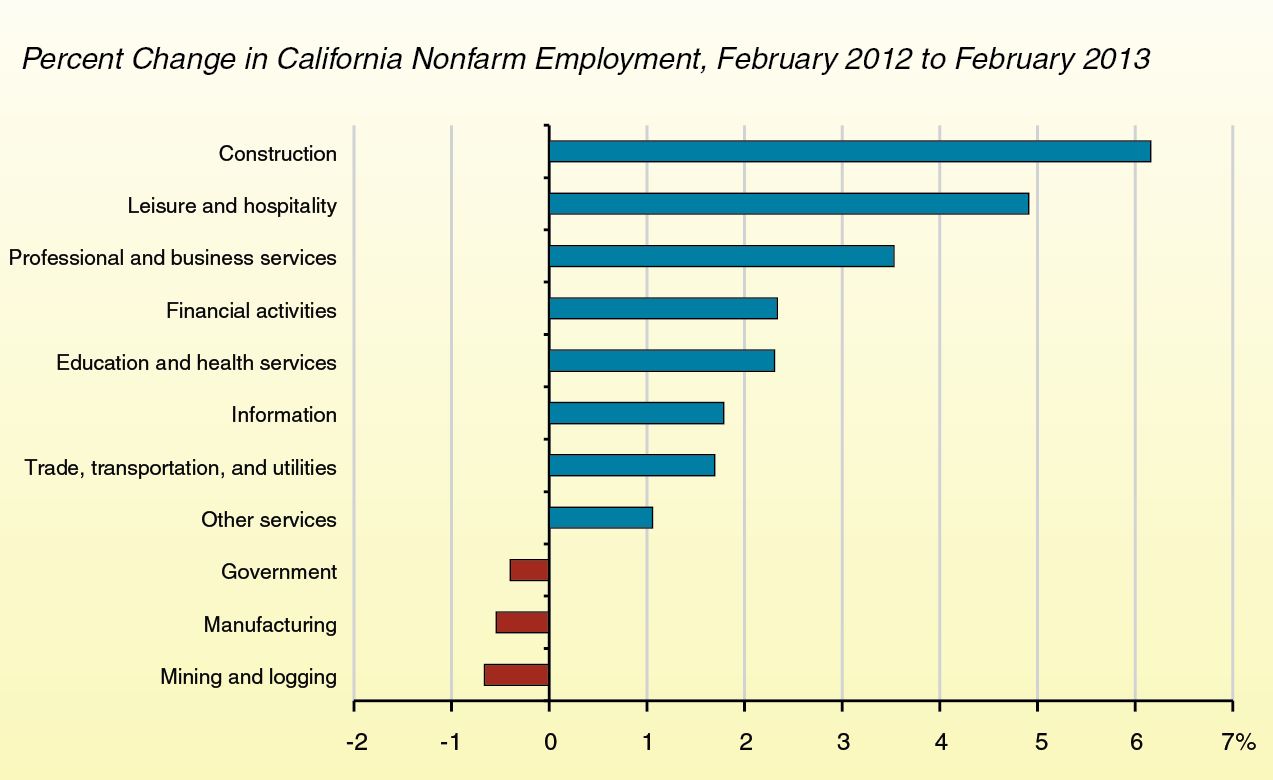 Unemployment Rate Varies Widely Among Counties
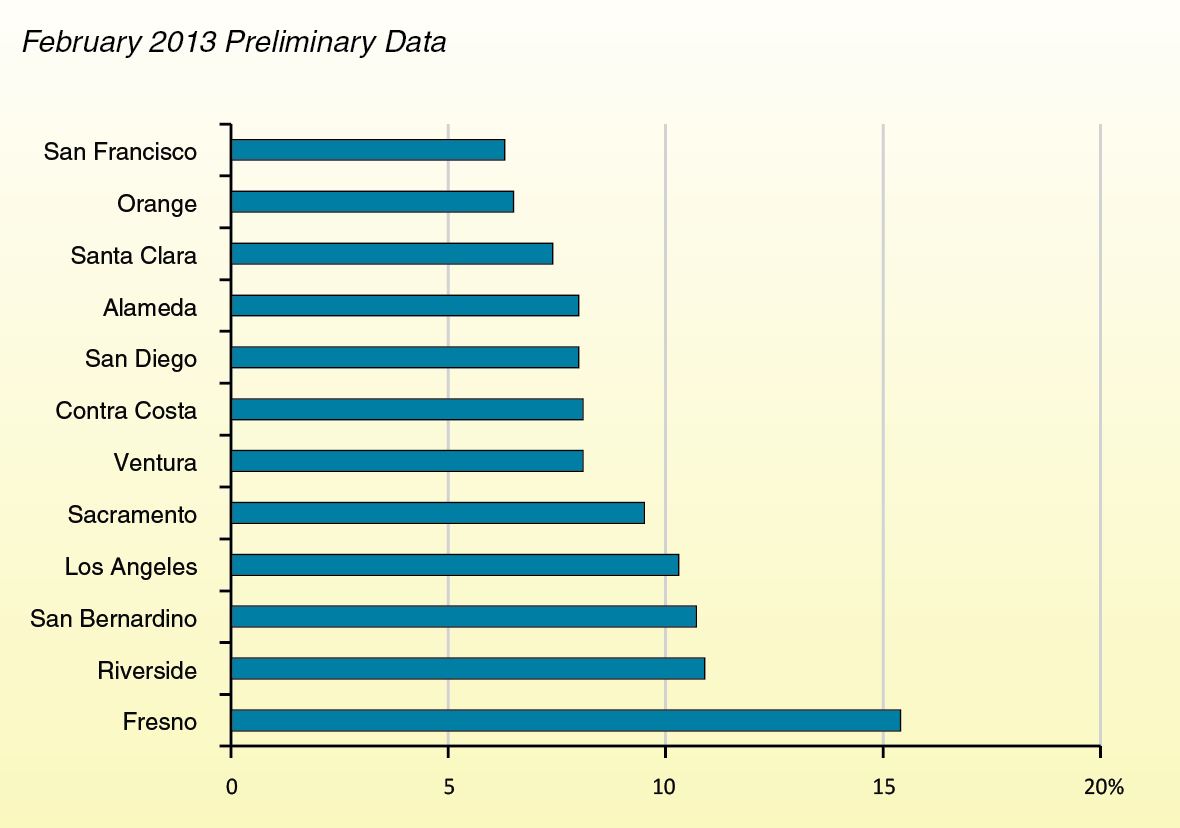 Key Housing Markets Continue to Improve
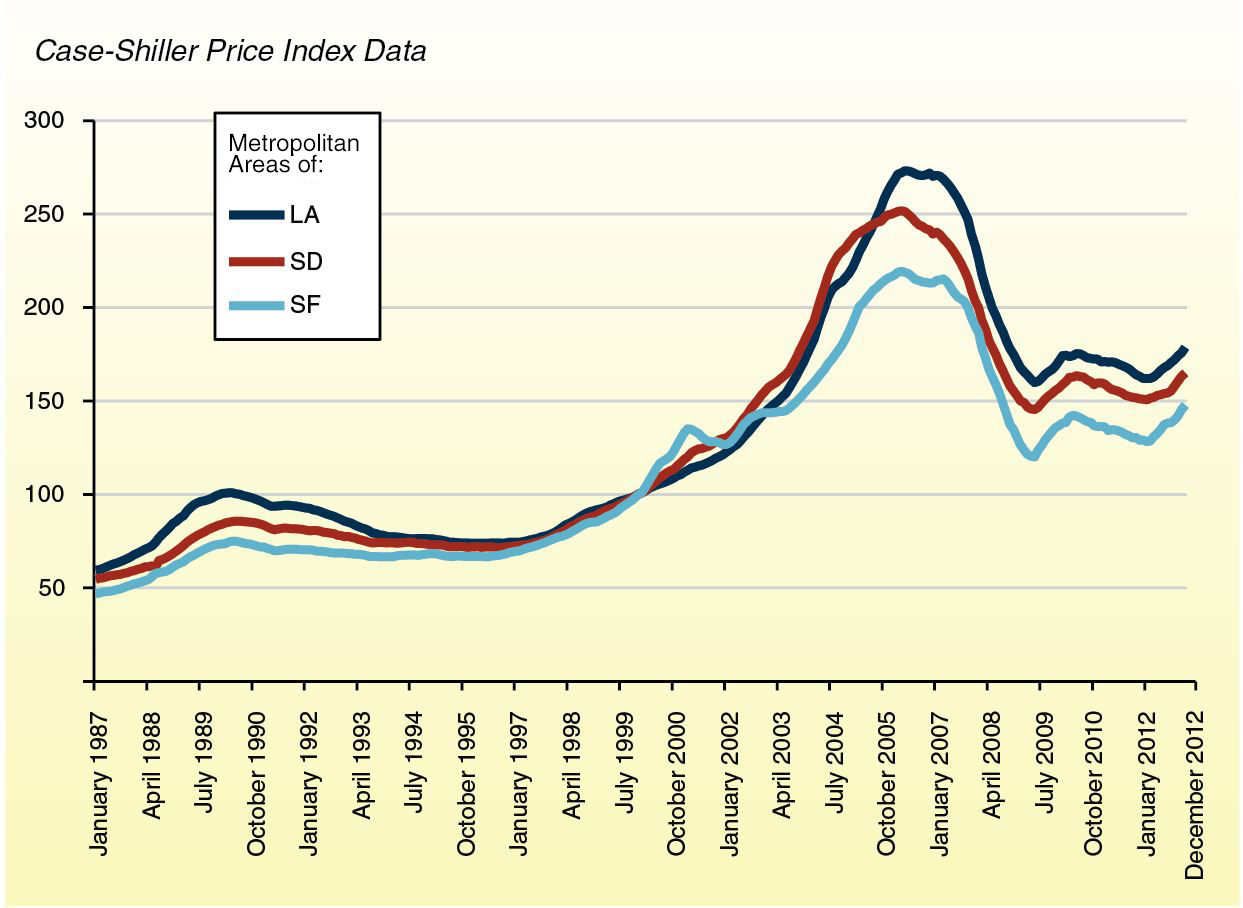 Revenue Update
Lower Estimates of Redevelopment-Related Transfers
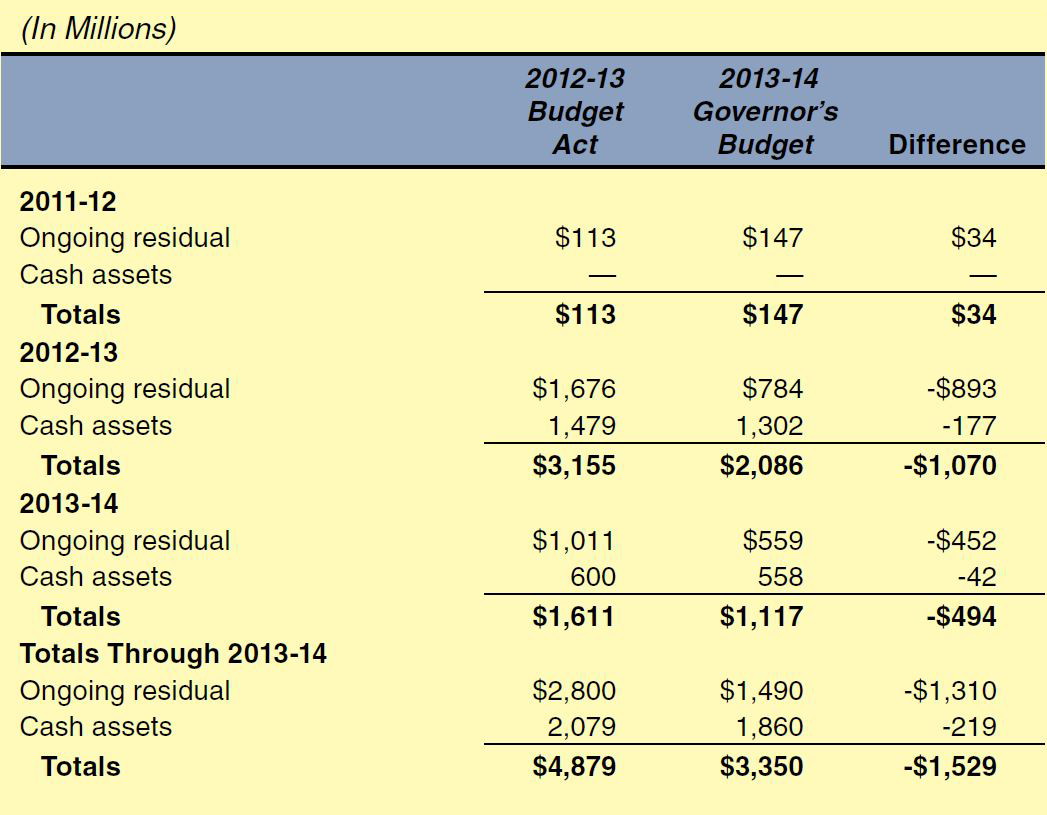 Administration’s Multiyear “Big Three” Revenue Forecast
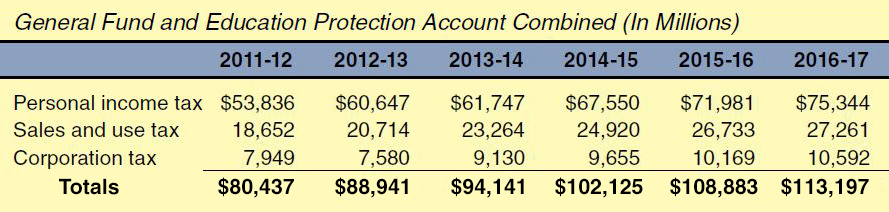 State Big Three Revenue Update
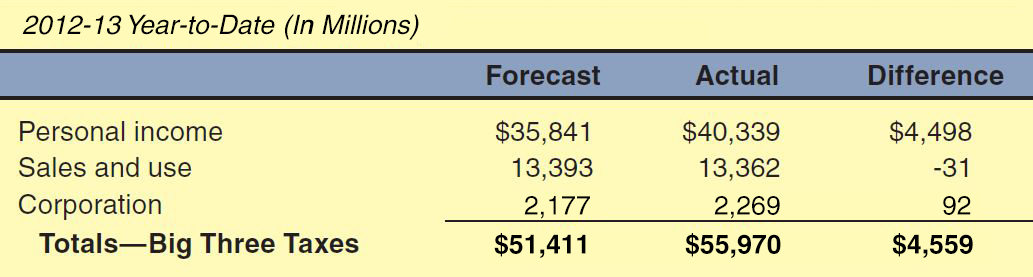 Effect of Revenues on Guarantee: Scenario 1
Revenues Up $1.5 Billion Across 3 Years
Up $500 million in 2011-12.
Up $4.2 billion in 2012-13.
Down $3.2 billion in 2013-14.
Guarantee
$57.4 billion, up $3.8 billion, in 2012-13.
$54.4 billion, down $1.8 billion, in 2013-14.
17
Effect of Revenues on Guarantee: Scenario 2
Revenues Up $4 Billion Across 3 Years
Up $500 million in 2011-12.
Up $3 billion in 2012-13.
Up $500 million in 2013-14.
Guarantee
$56.2 billion, up $2.7 billion, in 2012-13.
$56.5 billion, up $300 million, in 2013-14.
18
Effect of Revenues on Guarantee: Scenario 3
Revenues Up $7.5 Billion Across 3 Years
Up $600 million in 2011-12.
Up $4.4 billion in 2012-13.
Up $2.5 billion in 2013-14.
Guarantee
$57.6 billion, up $4.0 billion, in 2012-13.
$57.7 billion, up $1.5 billion, in 2013-14.
19
Federal Update
Sequestration Now in Effect
5 Percent Cut to Most Federal Education Programs
Effective Beginning 2013-14
Title I and IDEA Affected
21